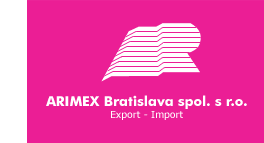 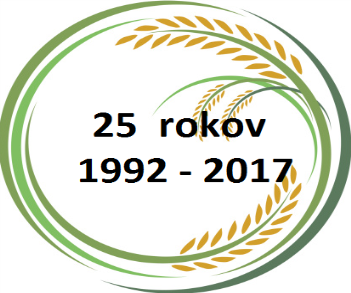 POZVÁNKA
Vážený obchodný partner,
 
srdečne Vás pozývame na priateľské stretnutie s pestovateľmi obilnín a olejnín, ktoré sa
uskutoční dňa  8.3.2017  / v stredu  / o 9:00  / 
HOTEL KAŠTIEĽ MOJMÍROVCE ***
 
Tešíme sa na Vašu návštevu.
 
Pozvánka platí pre 1 osobu.
 
S pozdravom
 
Arimex Bratislava spol. s r. o.
Tel: 00421/ 2 5477 4982
Mobil: 0903 706 045 Ing. Simona Jurášová			
E-mail: sjurasova@arimex.sk 
 www.arimex.sk  

Ing. Jozef Rebro
Program: 
09:00	Príchod
09:20 	Privítanie Ing. Jozef Rebro, Arimex Bratislava spol. s r.o. 
09:30 	Ing. Pšak, Saatbau 
	Vieme ovplyvniť obsah dusíkatých látok a proteínu 	v 	merkantile sóje 09:55 	Ing. Dohnányi, Arimex Bratislava spol. s r.o. 	Pšenica tvrdá – aktuálna situácia na trhu 10:15	Ing. Novomestský, Timac Agro	Nové trendy vo výžive rastlín
10:35	Ing. Koroncziová, Ing. Uhrík, Partner Vetagro	Efektívna výživa rastlín humofolatmi 
10:55 	Prestávka11:30	Ing. Rebro, Arimex Bratislava spol. s r.o. 	Trh s komoditami, stav a perspektíva vývoja 
12:00 	Spoločný obed
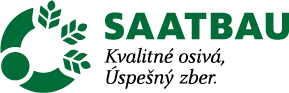 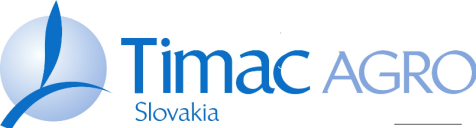 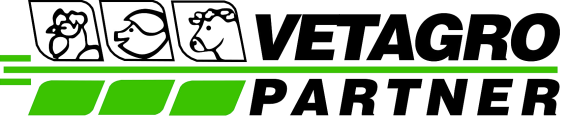